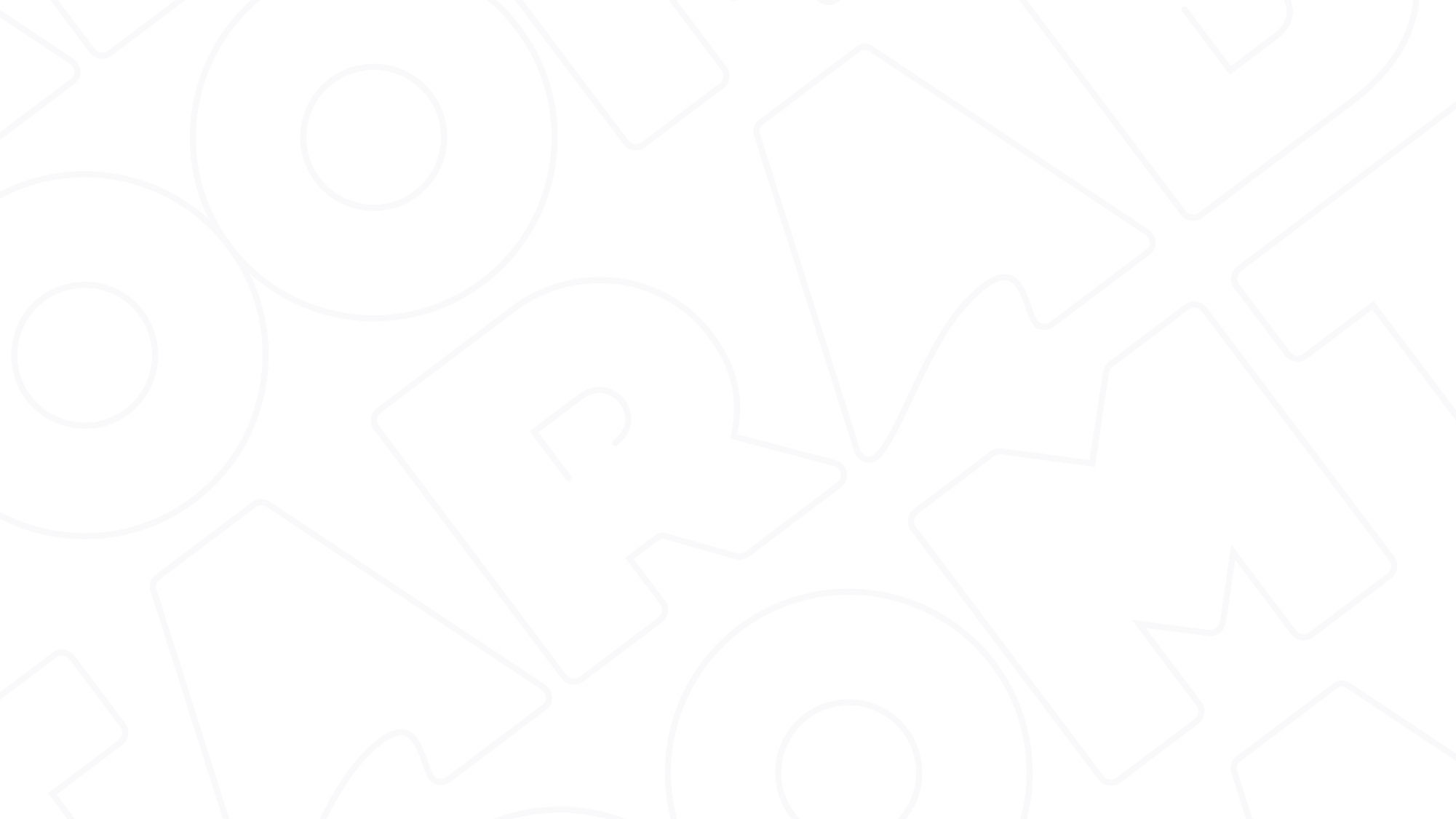 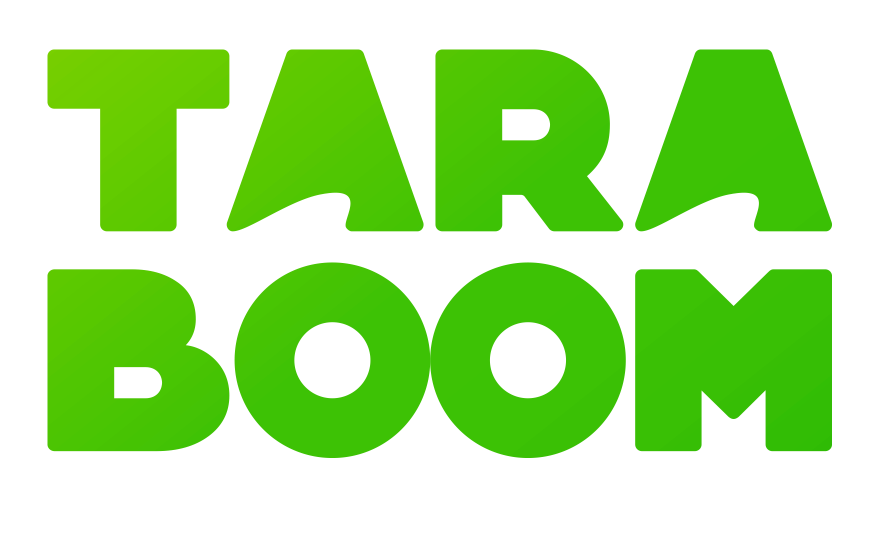 taraboom.ru
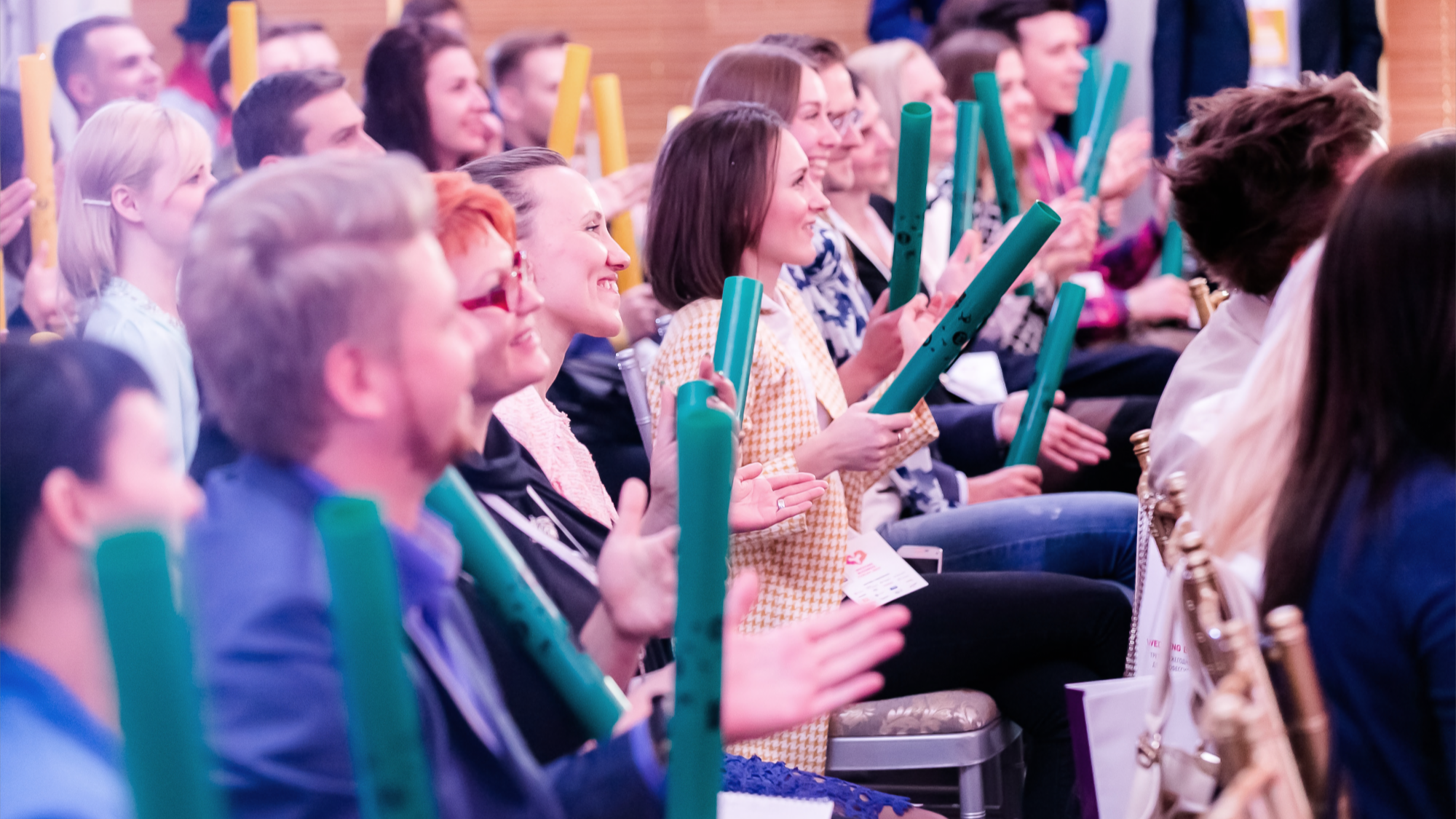 Бизнес-оркестр
КОМАНДНЫЙ ТРЕНИНГ
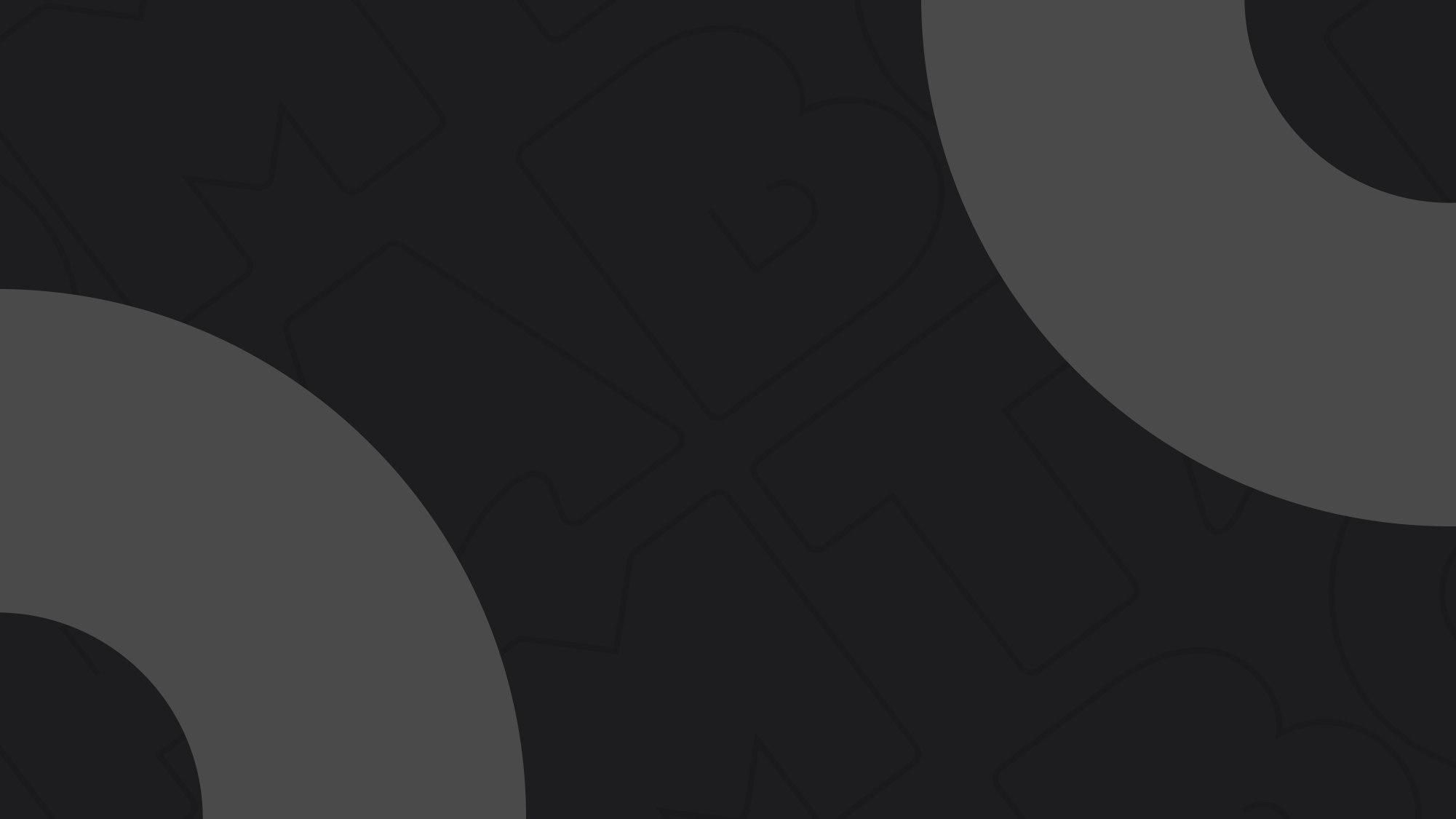 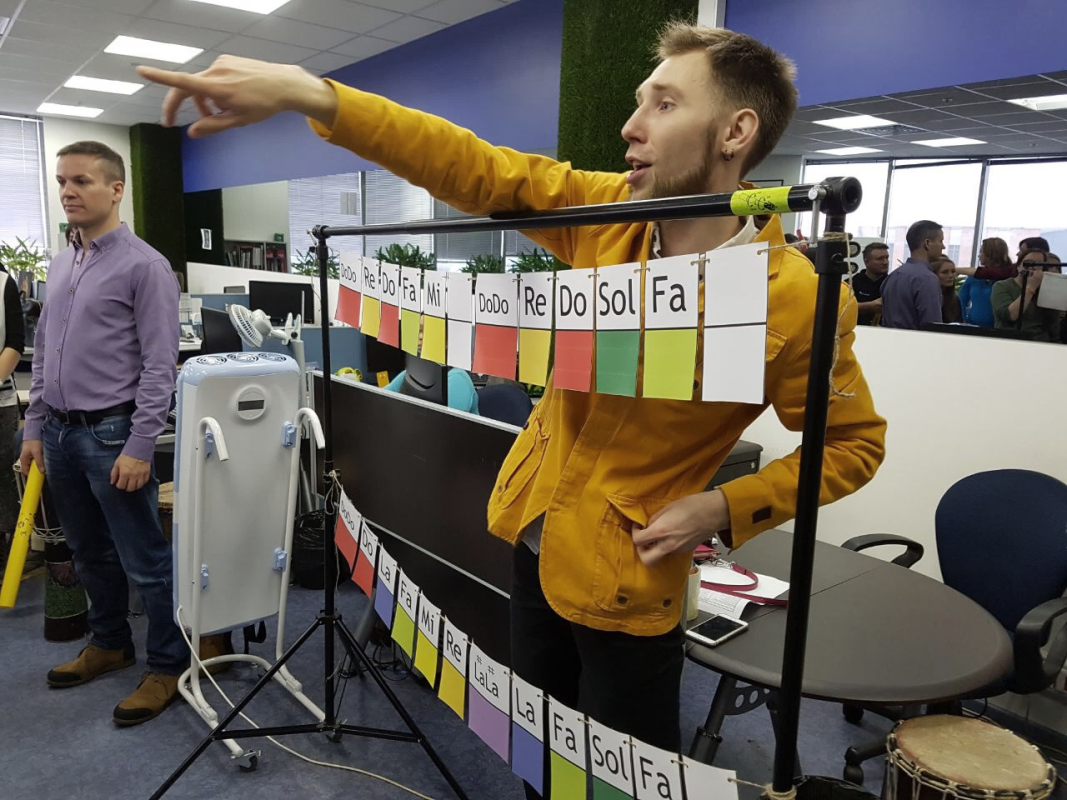 «БИЗНЕС-ОРКЕСТР» 
   ОЦЕНКА КОМАНДЫ,   ВЫРАБОТКА НАВЫКОВ   И РЕФЛЕКСИЯ
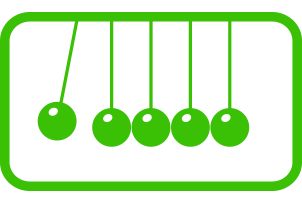 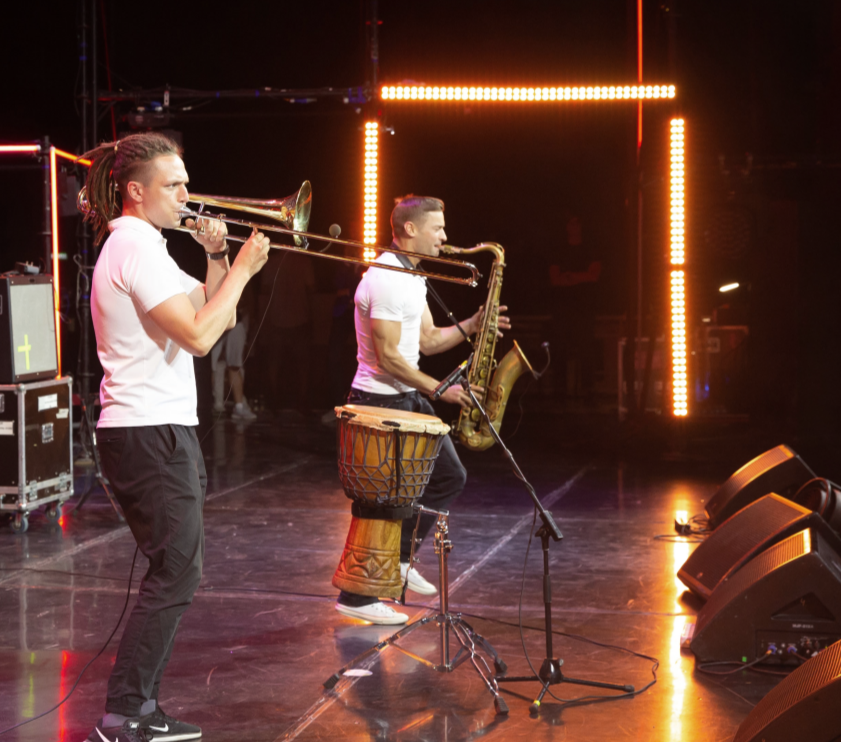 в одном стильном флаконе
Задача:  изучить и сыграть настоящее музыкальное произведениеРешение:  зависит только от самих участниковИтог:  команда способная на всё!
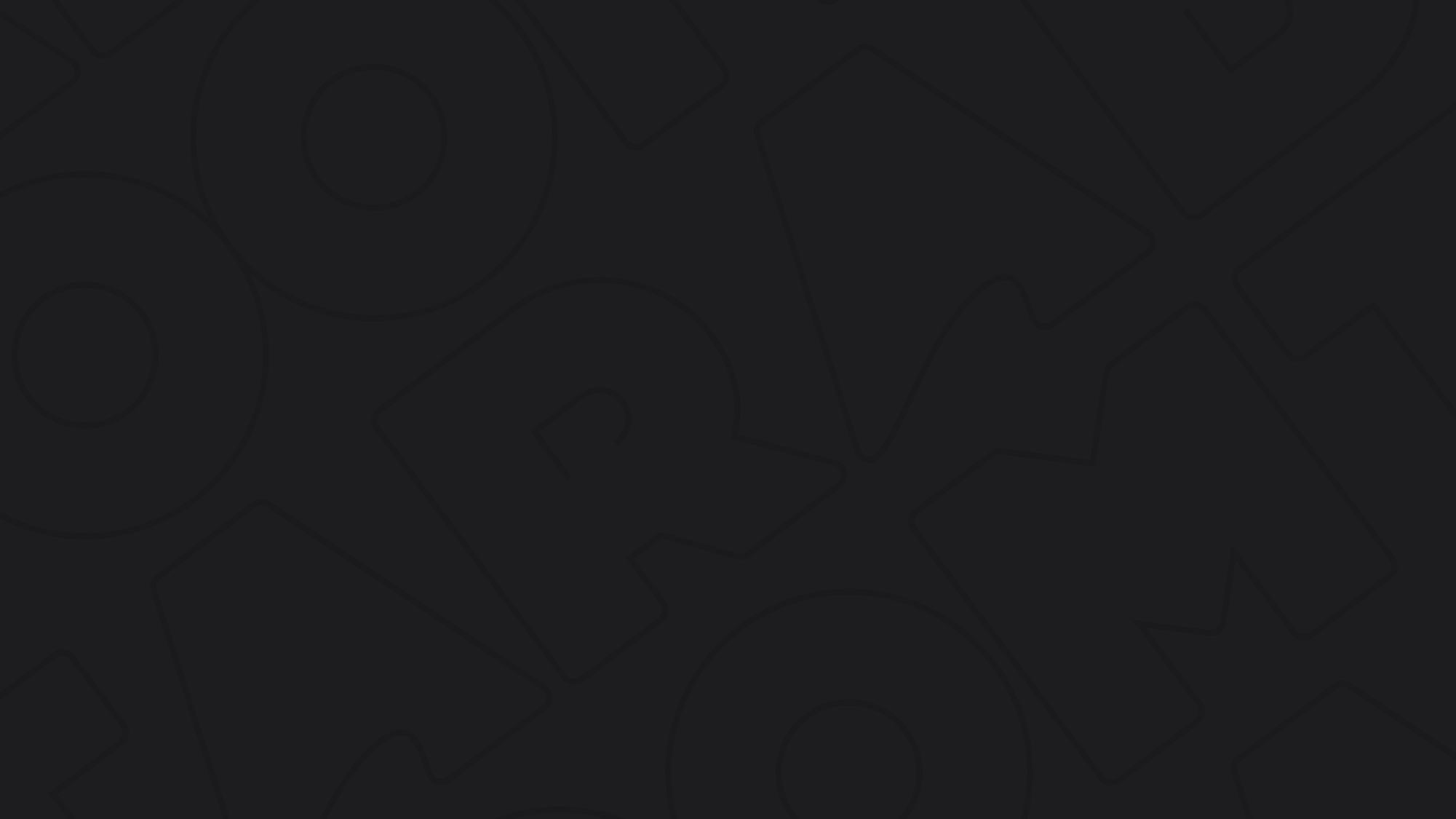 командный тренинг  /  характеристики
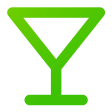 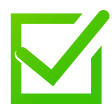 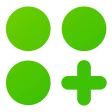 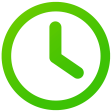 время
проведения
формат
мероприятия
решениезадач
количество 
участников
1.5-2
15-300
ЧАСА
ЧЕЛОВЕК
КОМАНДНЫЙТРЕНИНГ
ОТРАБОТКА БИЗНЕС-МОДЕЛИ

ПРОВЕРКА КОМАНДЫ В НЕПРИВЫЧНЫХ УСЛОВИЯХ

СПЛОЧЕНИЕ
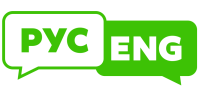 Проводим программы
на разных языках
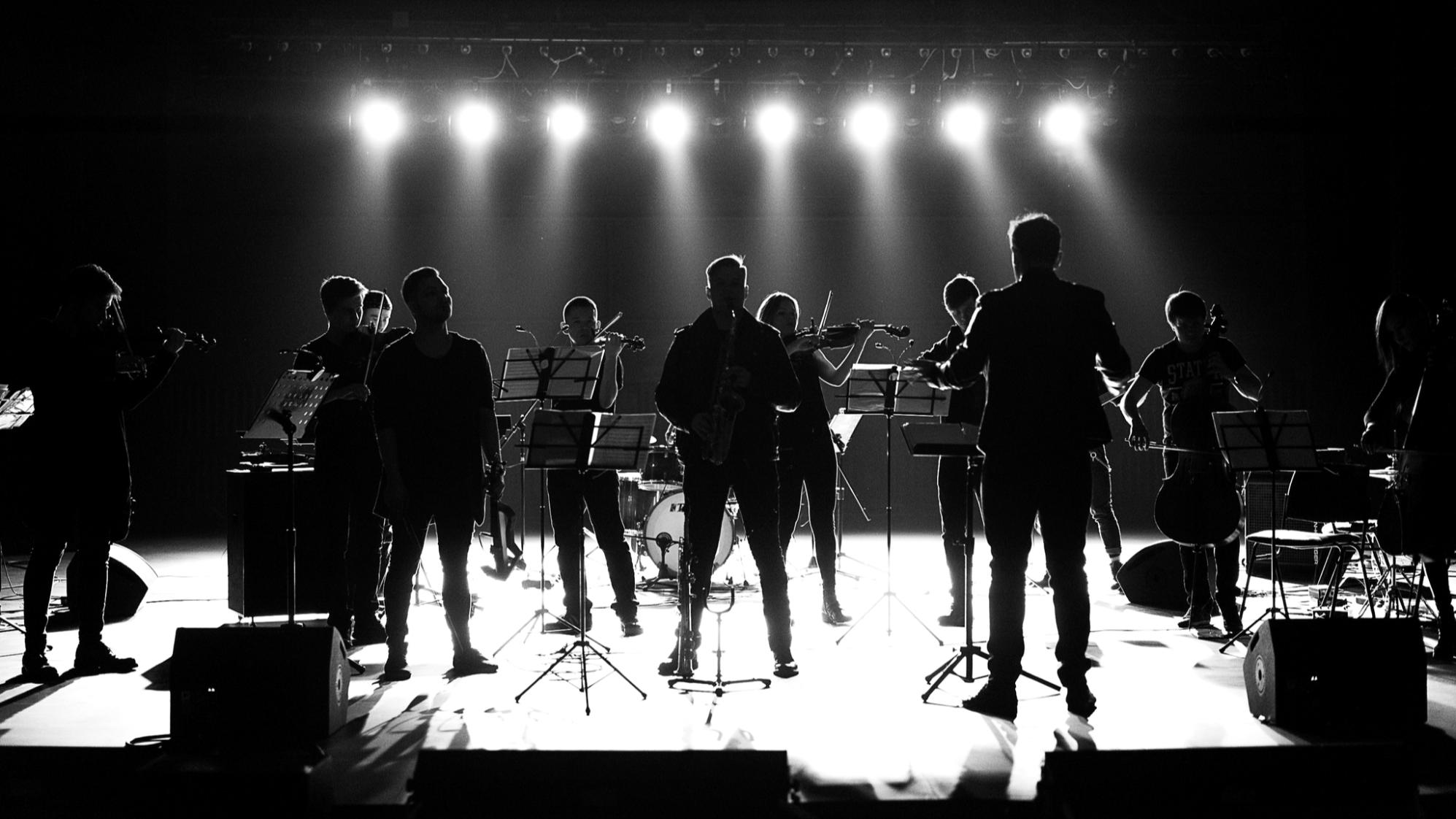 командный тренинг  /  описание
Решаем бизнес-задачи с помощью музыки
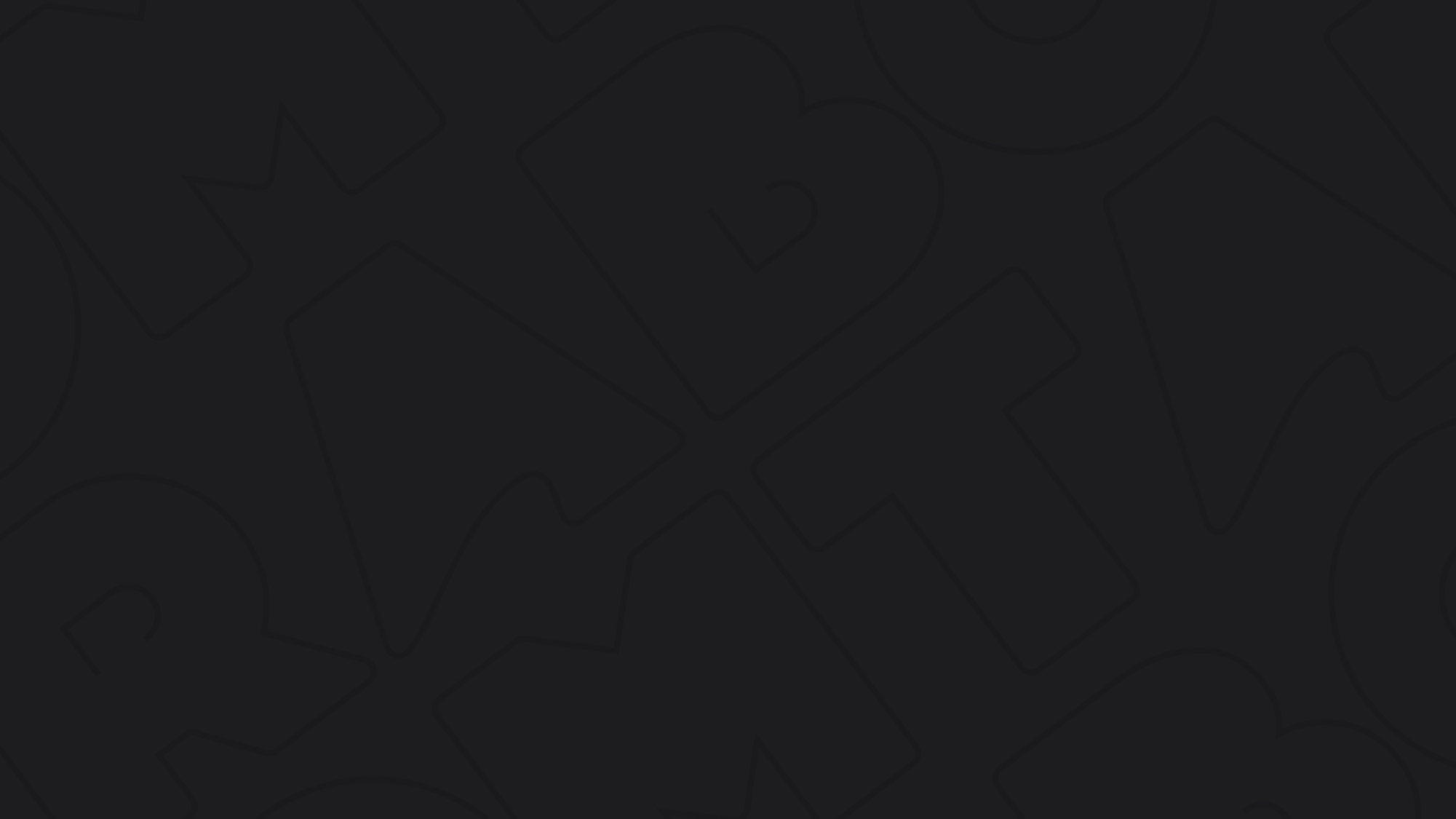 командный тренинг  /  характеристики
ИСПОЛЬЗУЕМ:
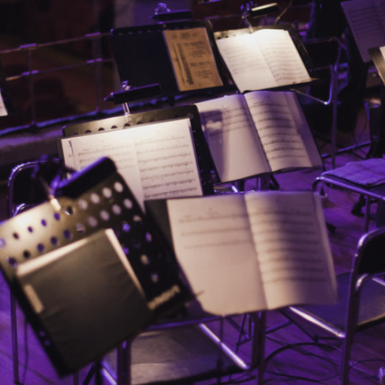 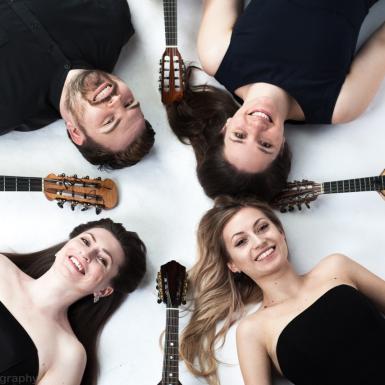 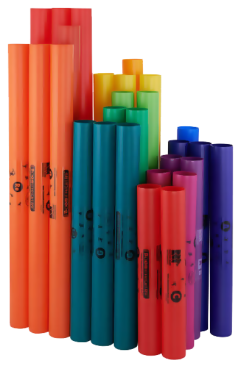 музыкальные трубки
Boomwhackers(бумвокерс)
профессиональный
музыкальный
квартет
нотные партитуры
Вдохновляем команду и выявляем лидеров
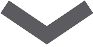 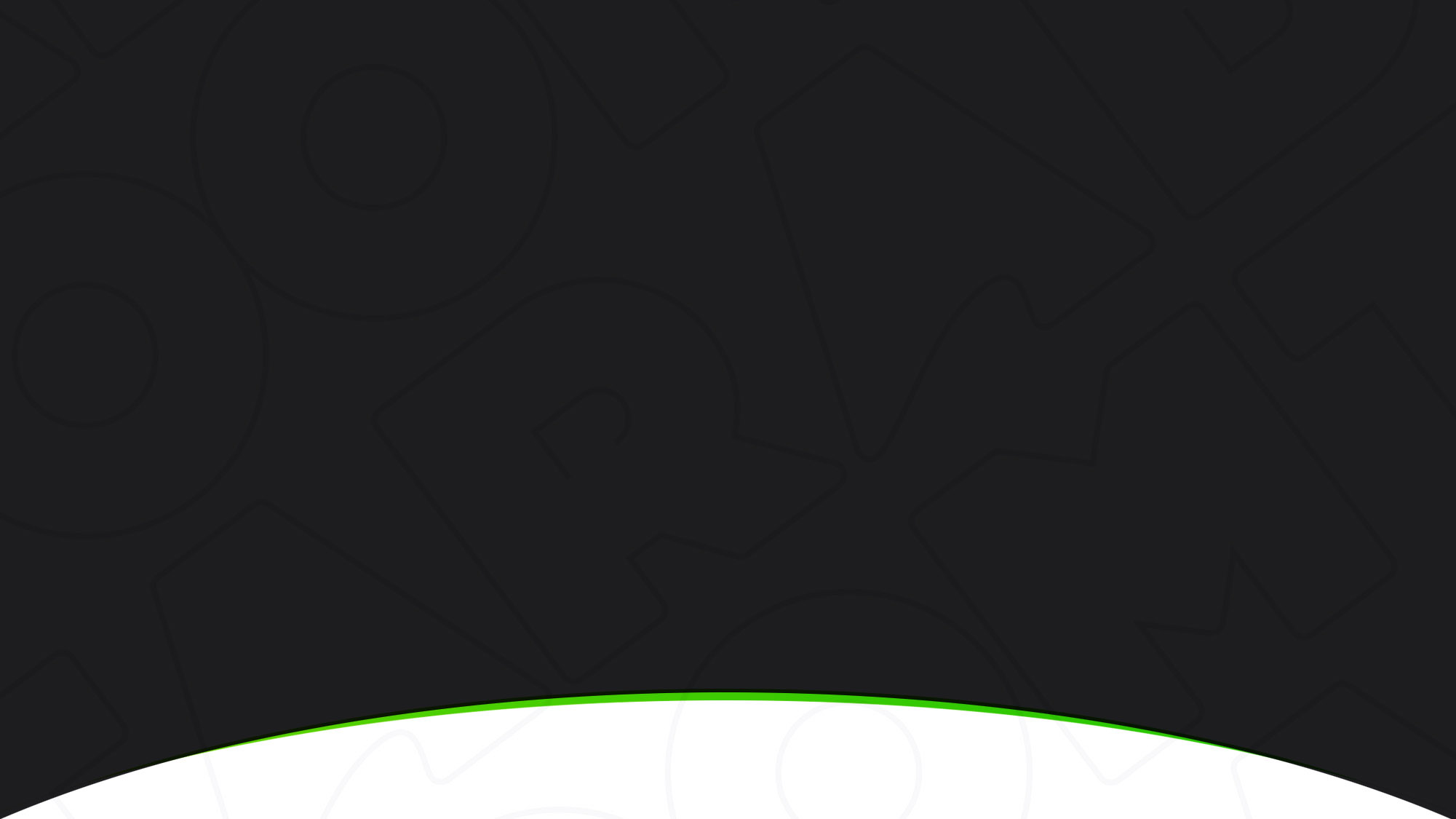 командный тренинг  /  результат
РЕЗУЛЬТАТ
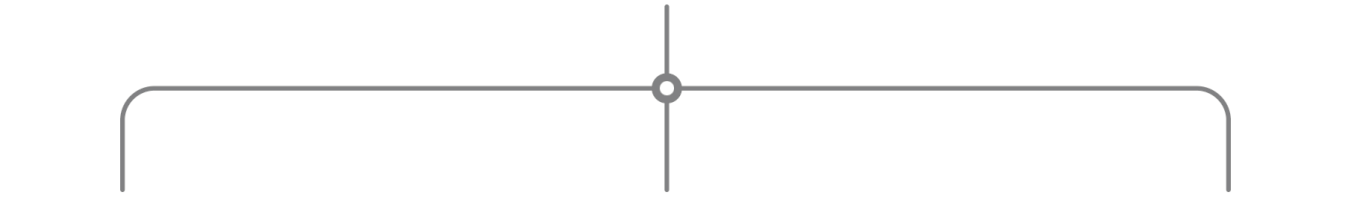 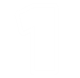 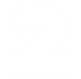 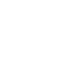 Нагляднаяотработка бизнес-процессов
Налаженнаякоммуникация
Глубокаярефлексия
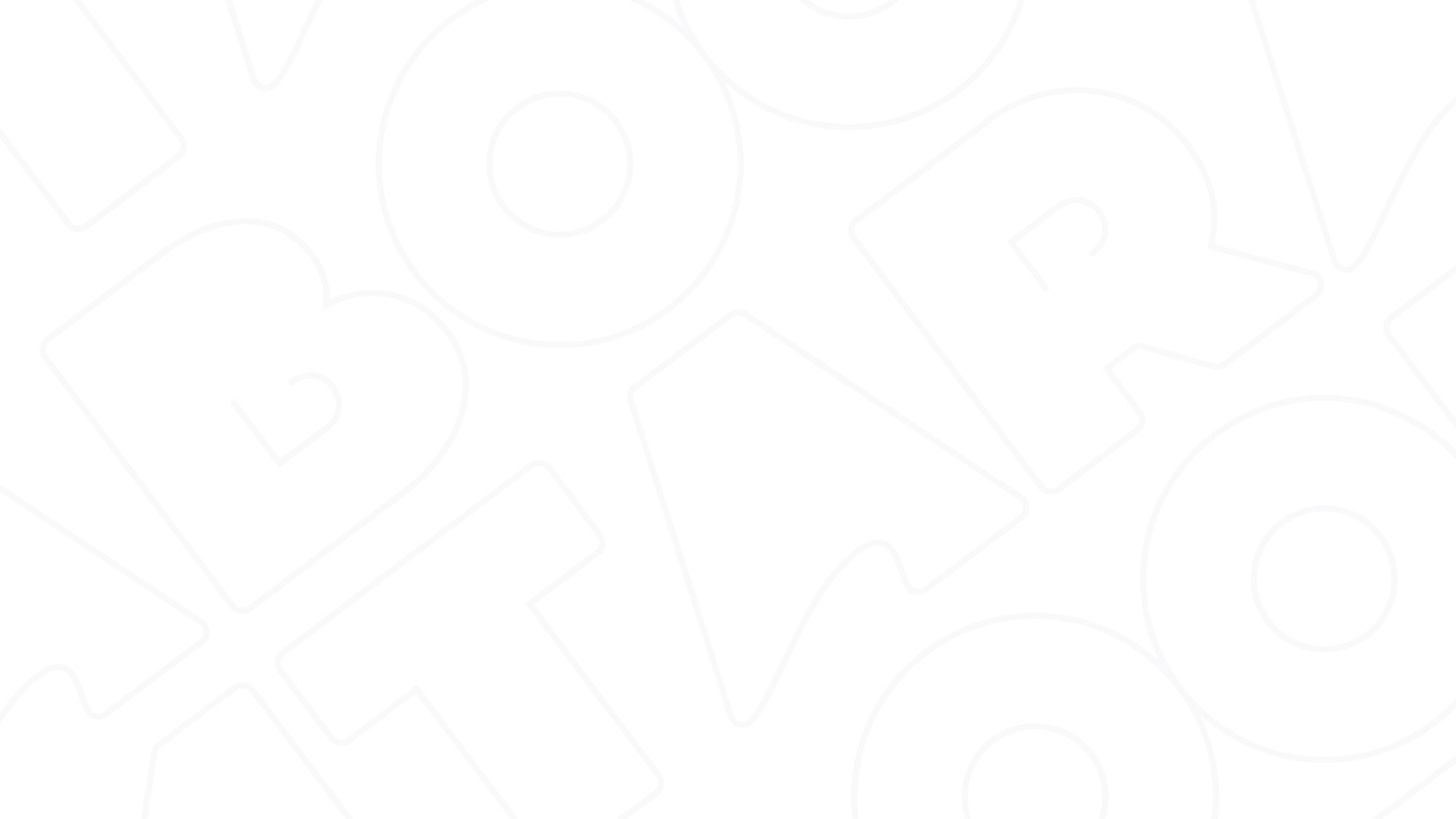 Общее время программы 15-60 минут
6
8
5
7
1
3
4
2
1.    Музыкальная заставка
2.   Разминка
3.   Игра на boomwhackers (бумвокерс)
4.   Постановка задачи
5.   Репетиция в командах
6.   Общая репетиция
7.   Концерт
8.   Обратная связь
Представление квартета во время сбора гостей
Вводная речь ведущего + ряд игр на раскрепощение
Знакомство с принципами звукоизвлечения + деление на команды
Демонстрация композиции, которую предстоит подготовить командам
Распределение ролей, наладка процессов, изучение партитуры
Объединение команд в цельный оркестр
Исполнение композиции с подключением музыкантов
Разбор действий команды с практическими выводами
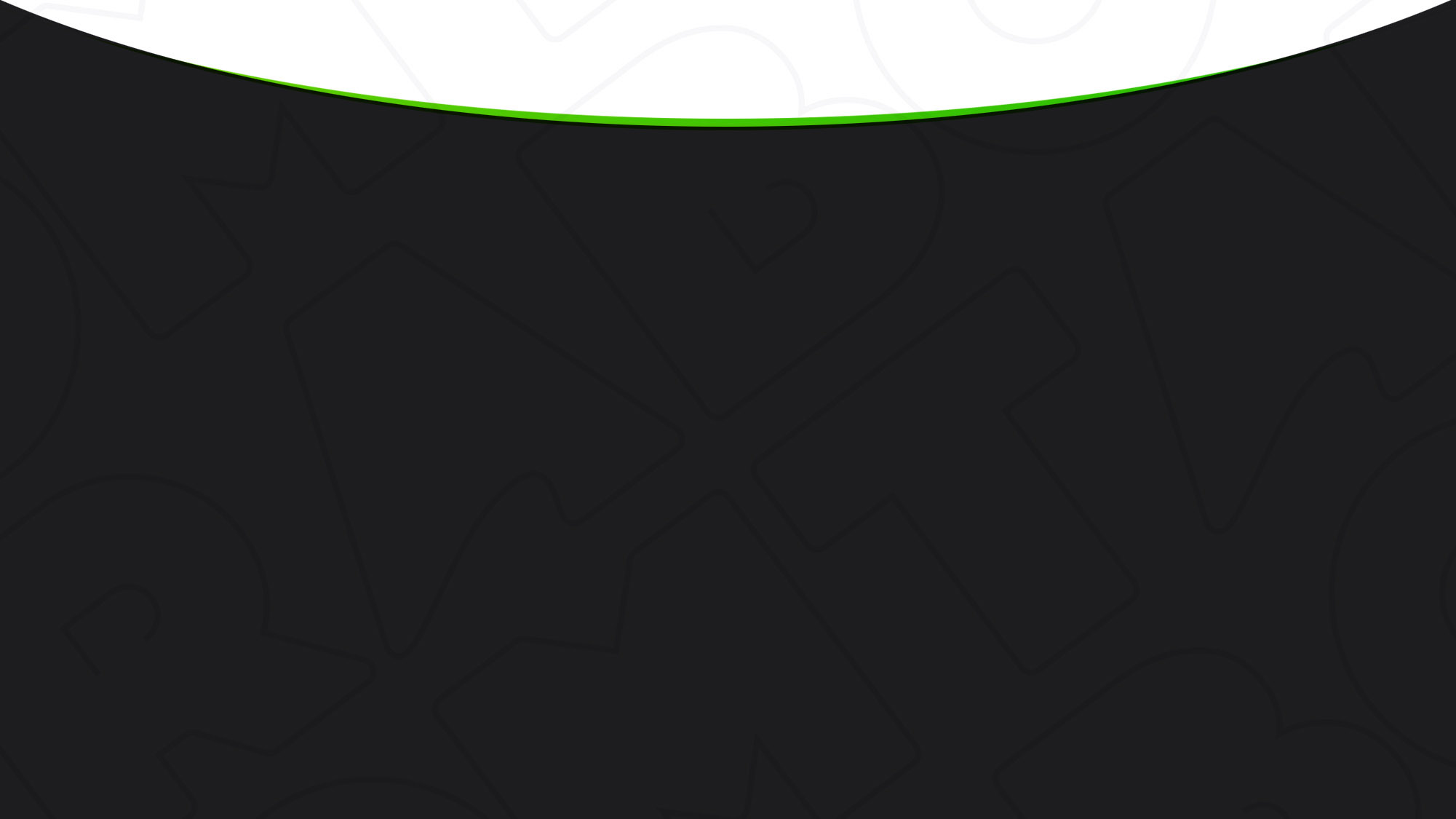 50-100 чел
100-200 чел
200-300 чел
500 000 ₽
650 000 ₽
800 000 ₽
до 50 чел
В СТОИМОСТЬ ВХОДИТ:
300 000 ₽
Нотные партитуры на каждую команду
Доставка по Москве
Сессия и рефлексия
Комплект звука
Ведущий-дирижёр
Профессиональный квартет
Team-лидеры
Музыкальные трубки на всех участников
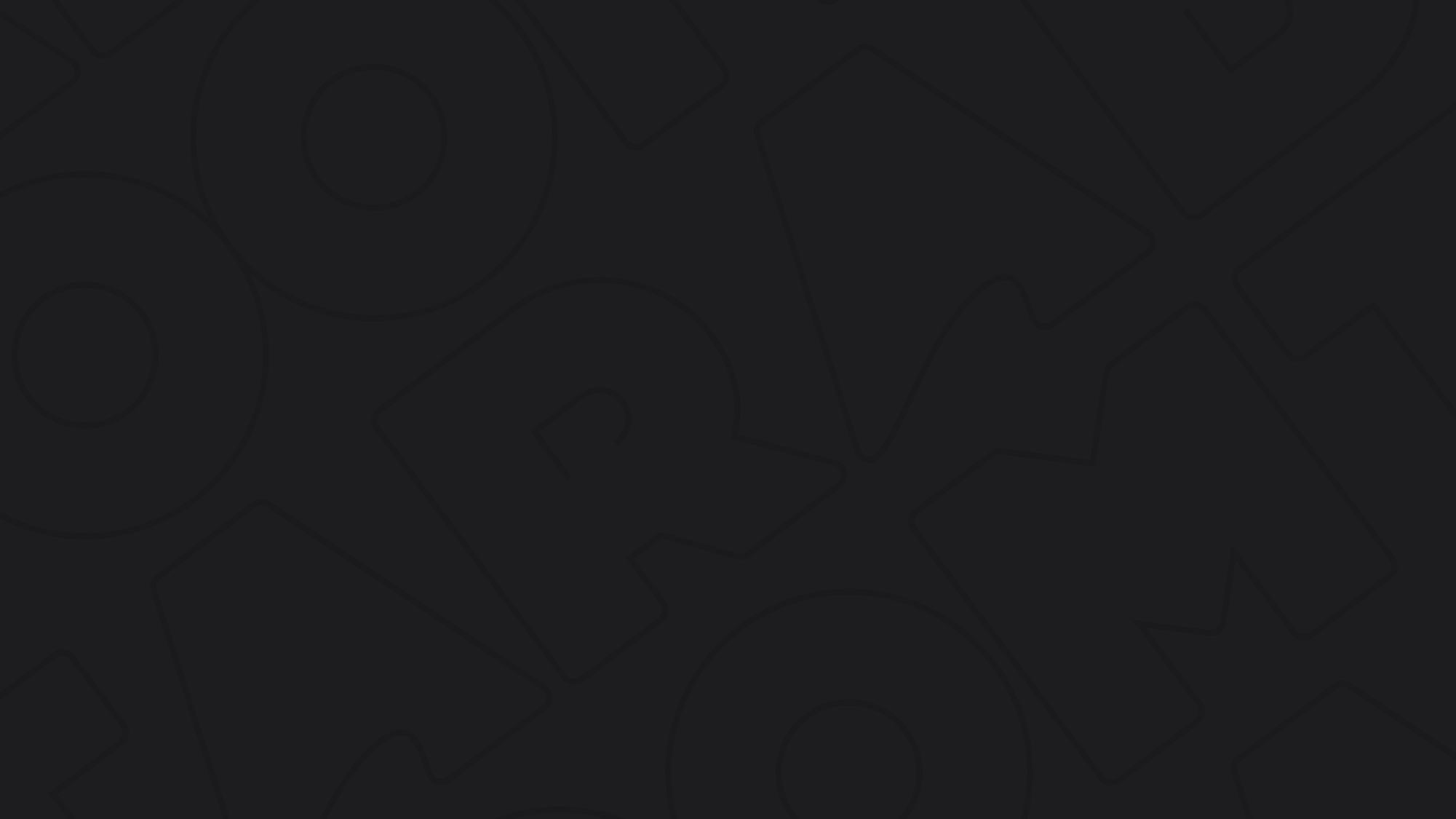 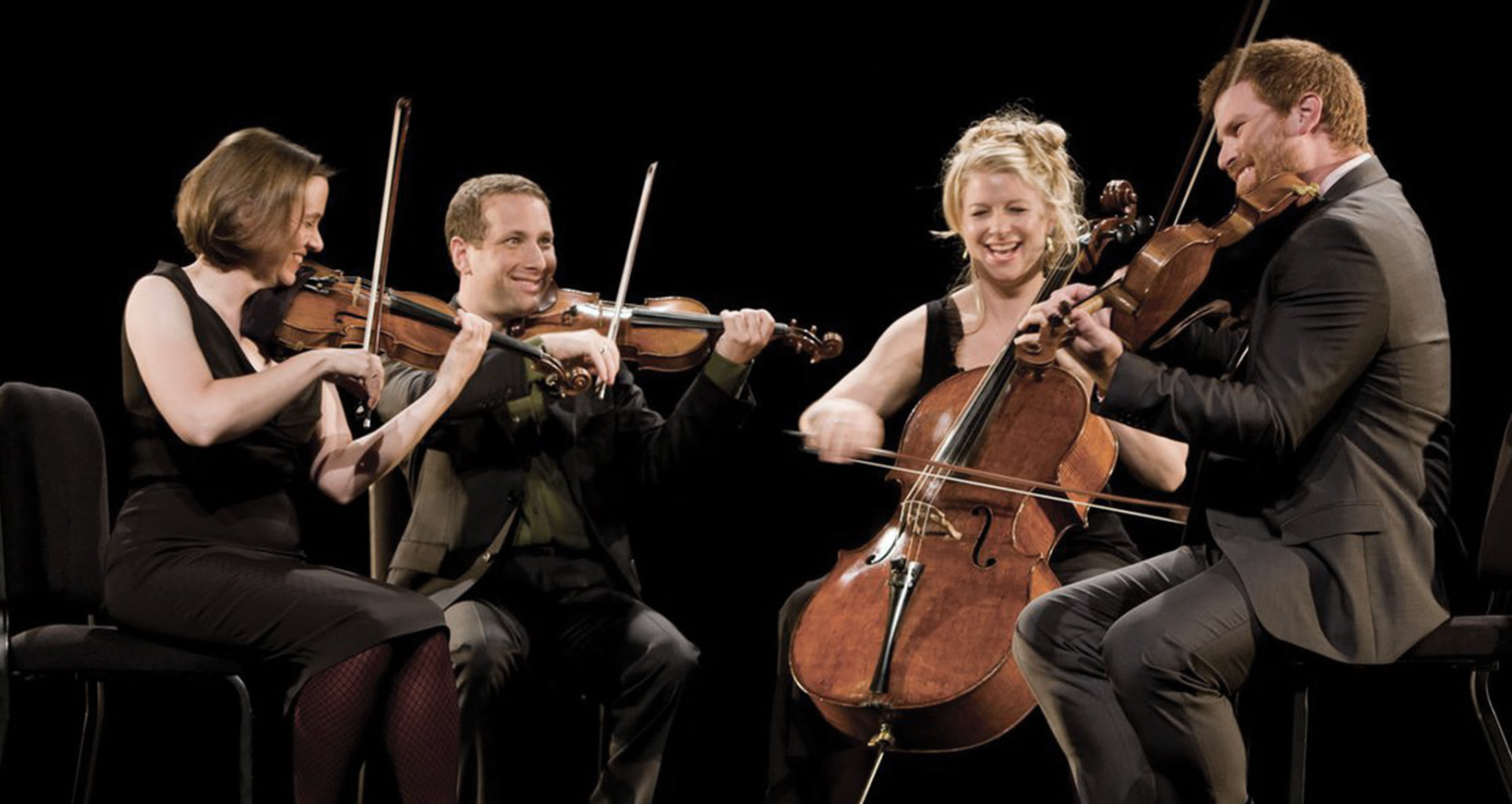 командный тренинг  /  частый вопрос
А партитуры сложные?
Все просто!Каждая нота - определенный цвет трубки boomwhackers ;)
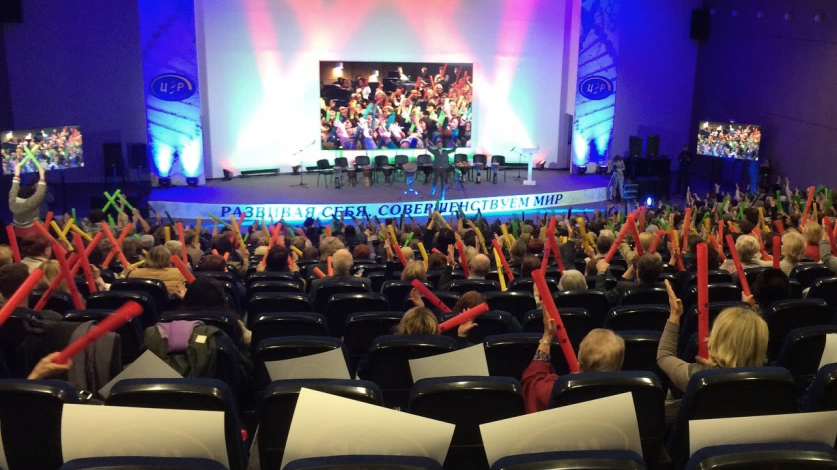 фото с мероприятия
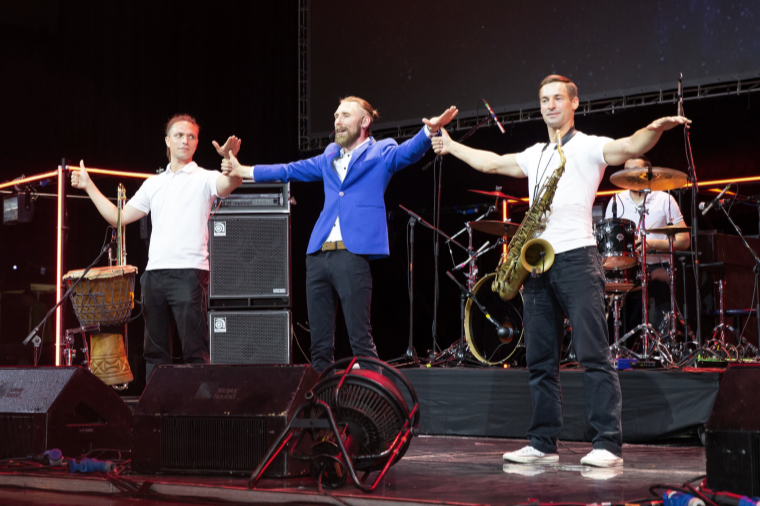 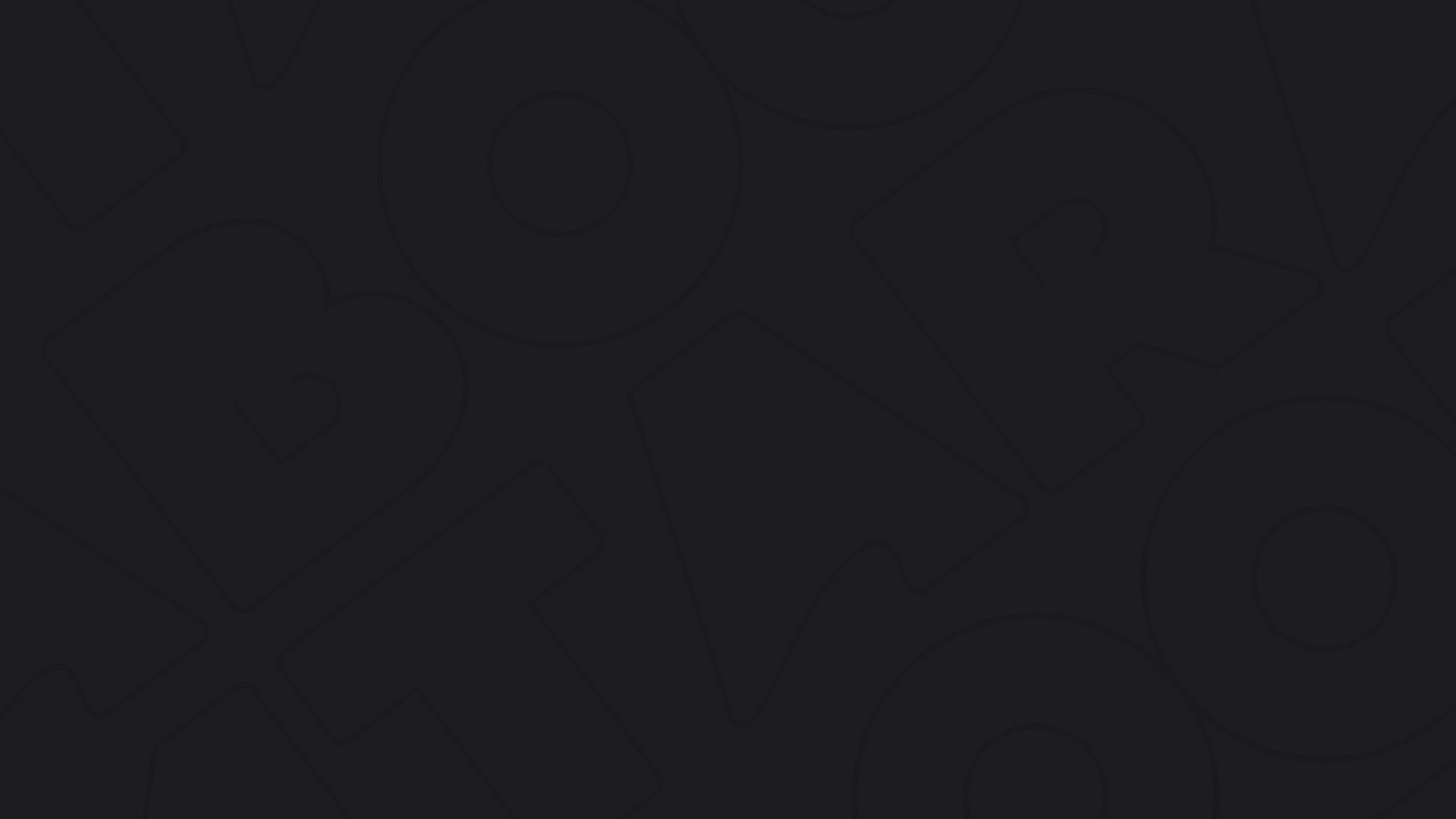 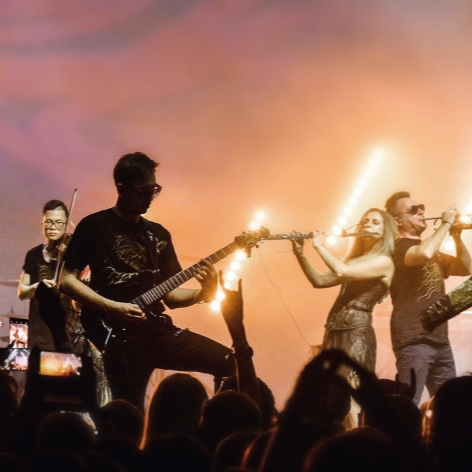 фото с мероприятий
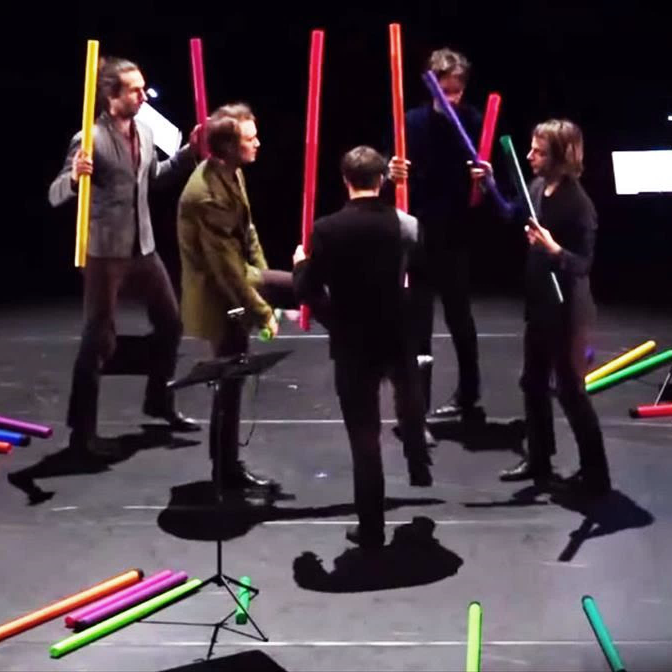 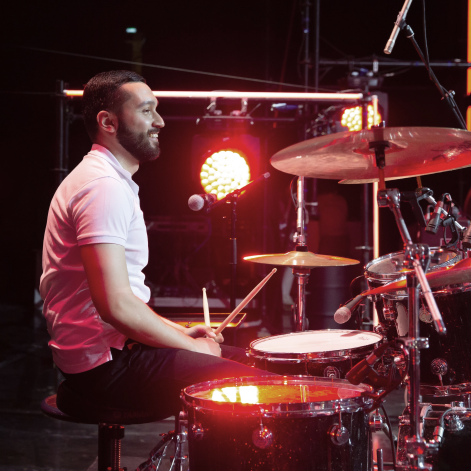 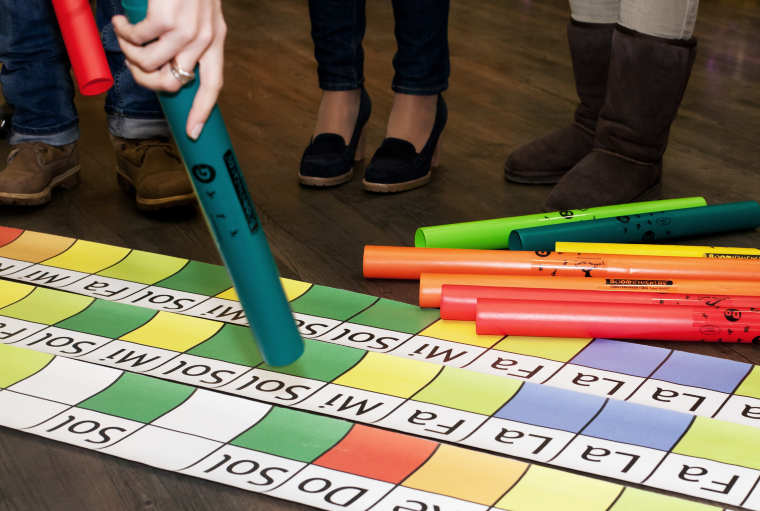 451
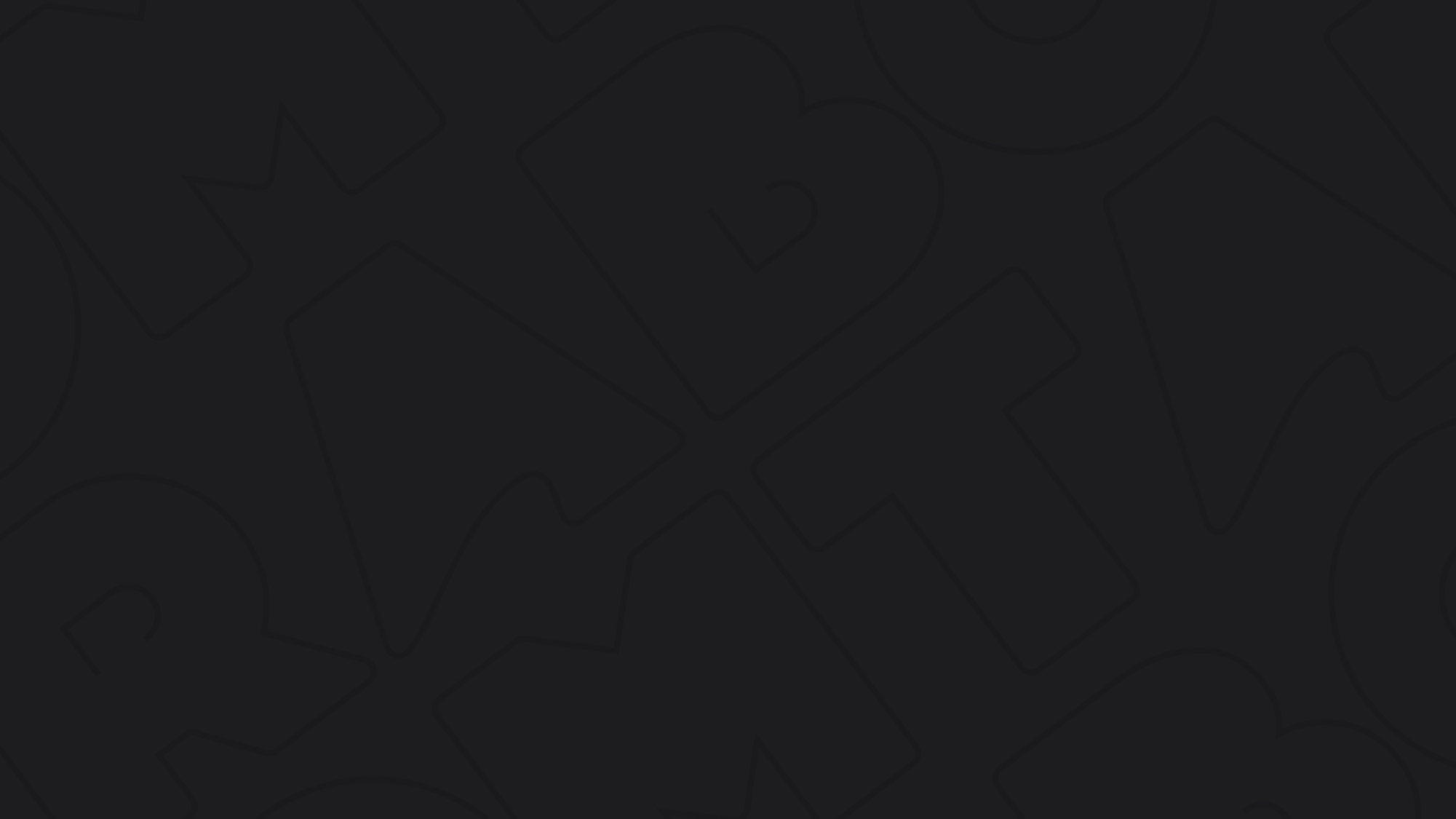 командный тренинг  /  райдер
ТЕХНИЧЕСКИЙ РАЙДЕР
Возможность разгрузки реквизита максимально близко к месту проведения программы 
Стулья (по количеству участников)
Помещение 4 кв.м на человека (минимальная площадь 100 кв.м)
БЫТОВОЙ РАЙДЕР
Питьевая
вода
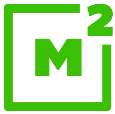 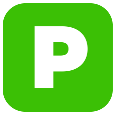 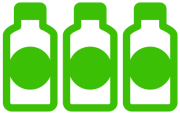 Парковочное место
Гримёрка или любое другое пространство для подготовки и сбора реквизита (10 кв.м)
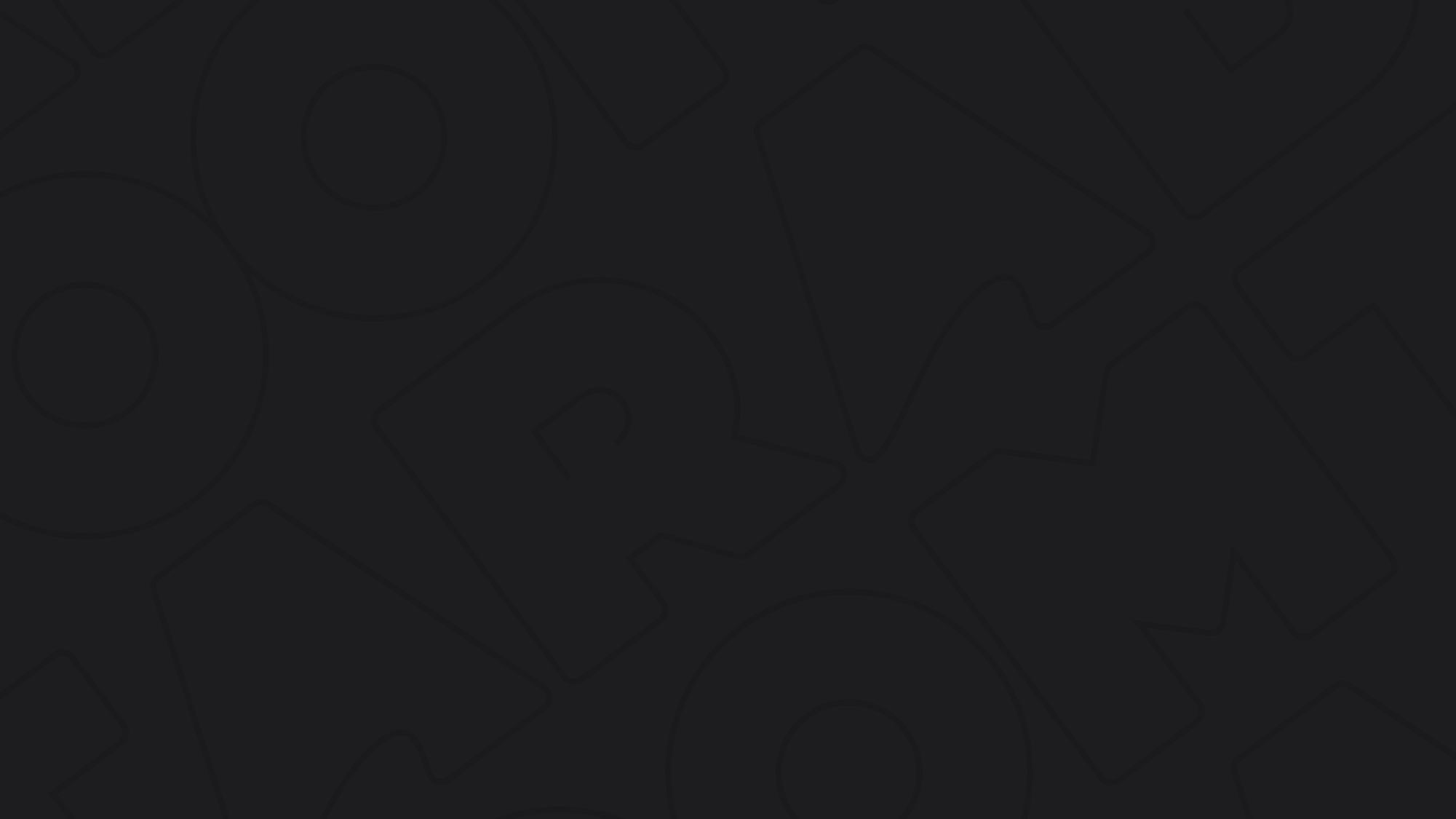 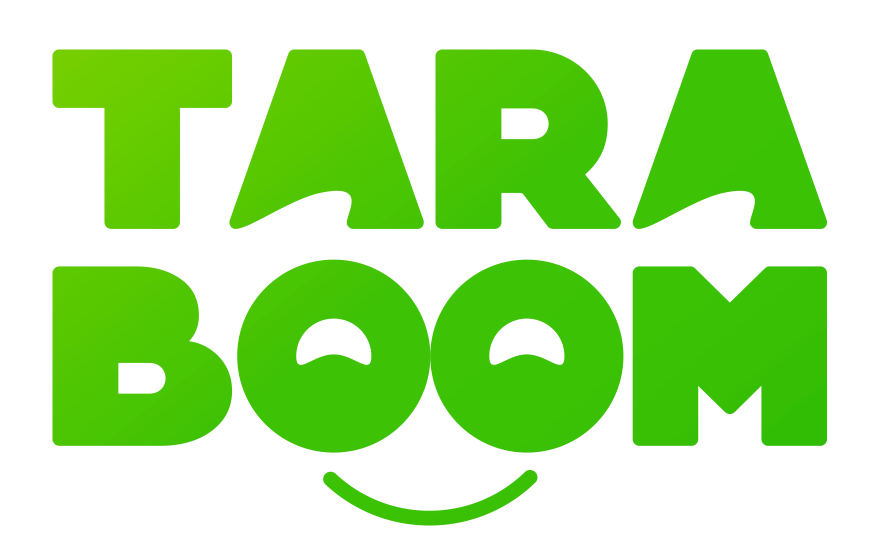 whatsapp  /  telegram
+7 (495) 585 37 90
 hello@taraboom.ru             taraboom.ru